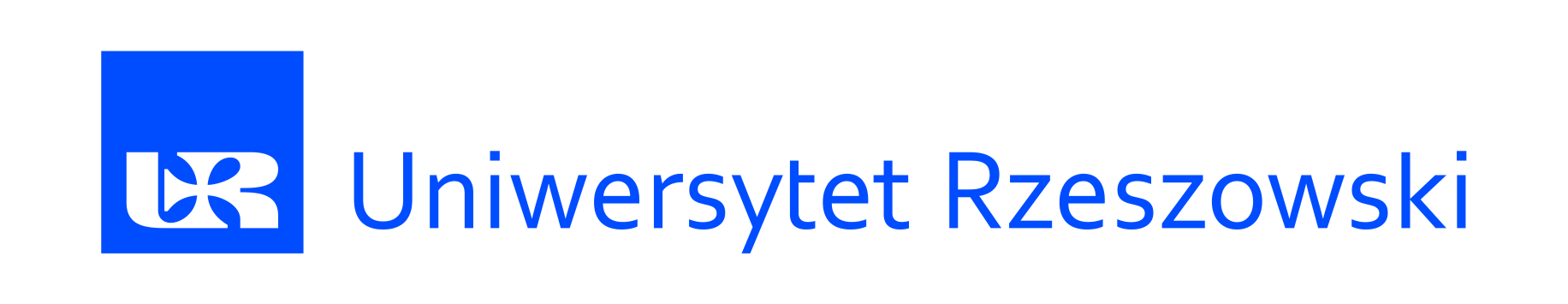 Université de Rzeszów				Collège des Sciences Humaines				Institut des Langues Modernes				Études de deuxième cycle
Jules Verne
-la vie et l’œuvre


Monika Komor-Franus
Le plan de la présentation
֍ Qui est Jules Verne?֍ La vie de Jules Verne֍ Les intérêts et passions֍ Carrière littéraire֍ Cinq Semaines en ballon֍ Voyages extraordinaire֍ Le Tour du monde en quatre-vingts jours֍ Autres romans célèbres֍ Le musée Jules-Verne֍ Postérité֍ Le petit dictionnaire֍ La bibliographie
Qui est Jules Verne?
֍ romancier֍ poète֍ dramaturge֍ écrivain de science-fiction֍ voyageur֍ précurseur des découvertes modernes
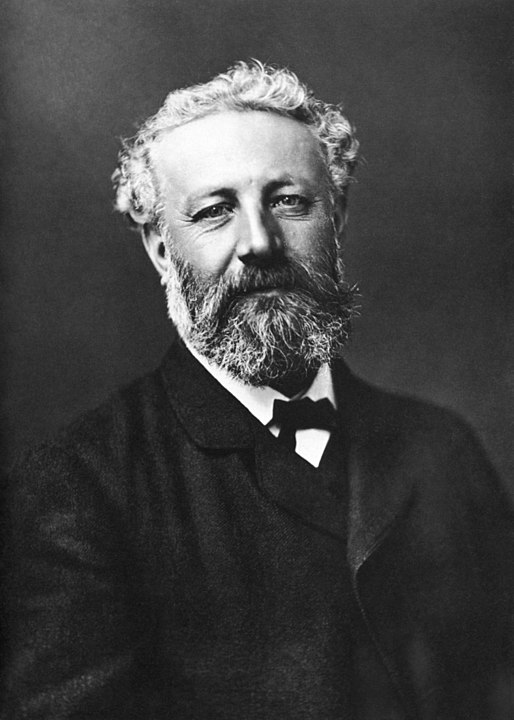 La vie de Jules Verne
1828 – la naissance à Nantes (le 8 février)1847 – les études de droit à Paris1857 – le mariage avec Honorine du Fraysne de Viane1861 – la naissance de Michel, un fils de Jules et Honorine
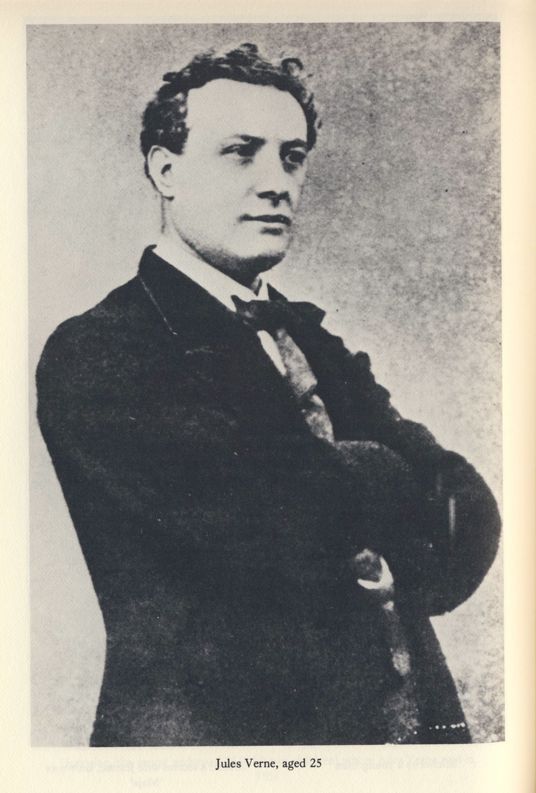 La vie de Jules Verne
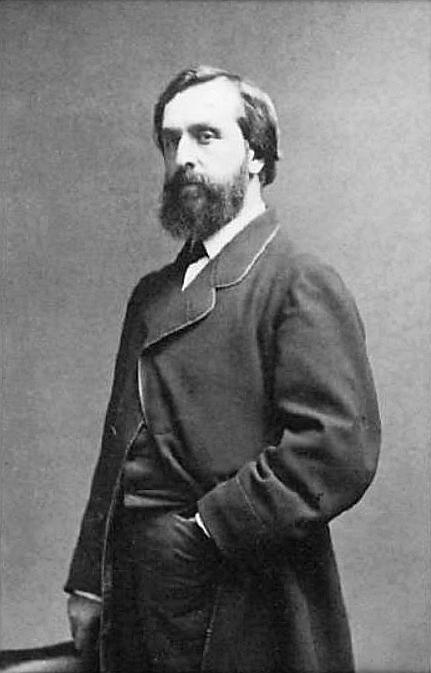 1863 – le premier succès (Cinq Semaines en ballon)1871 – l’installation à Amiens1888 – le conseil municipal d'Amiens 1905 – le mort à Amiens (le 24 mars)
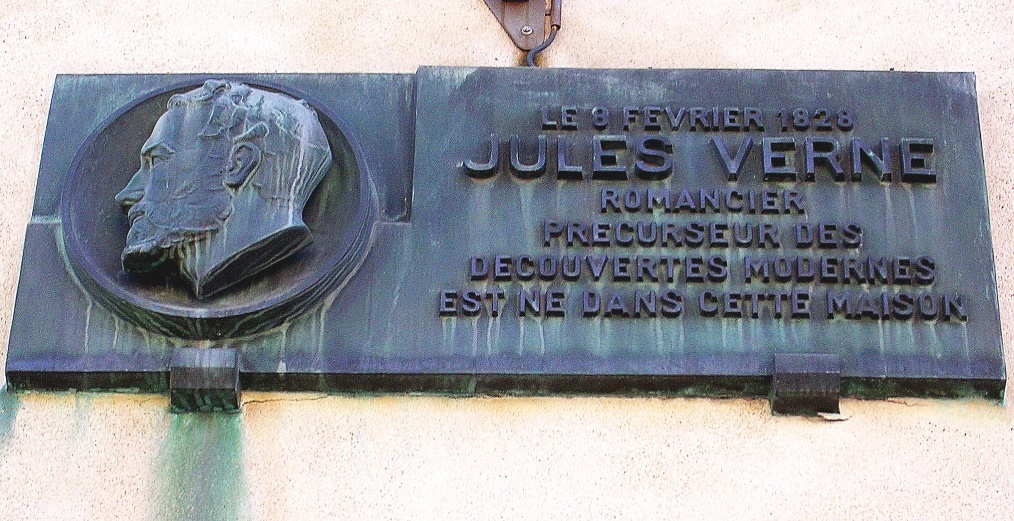 La plaque apposée sur la maison				natale de Jules Verne à NantesLa maison de Jules Verne,rue Charles Duboisà Amiens
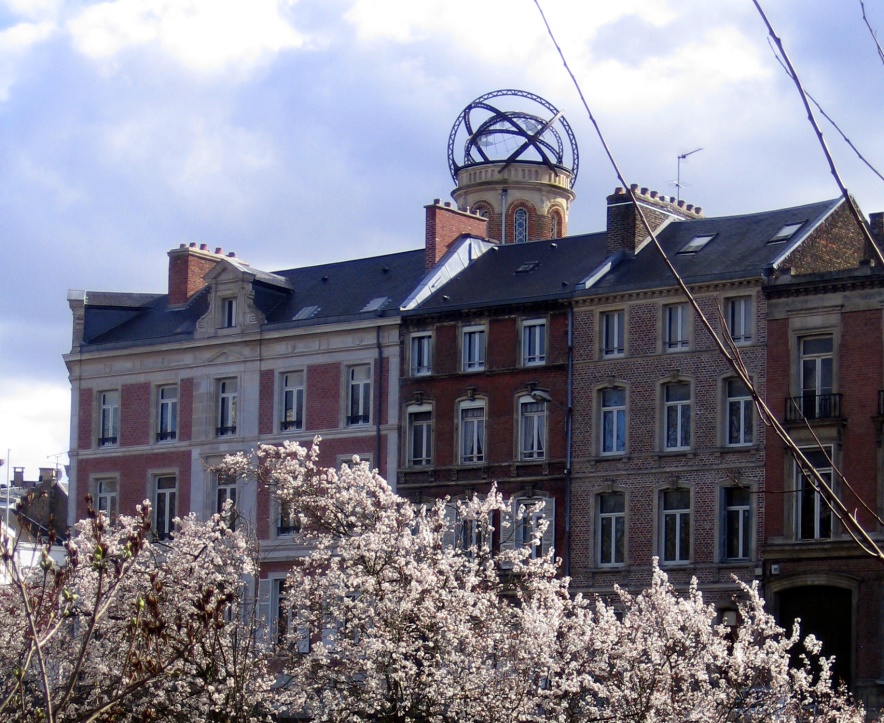 Les intérêts et passions
֍ la voile – Jules Verne a eu trois bateaux (Saint-Michel I, II, III)֍ les voyages – il a visité 15 pays en Europe et fait un voyage aux États-Unis et au CanadaSaint-Michel I
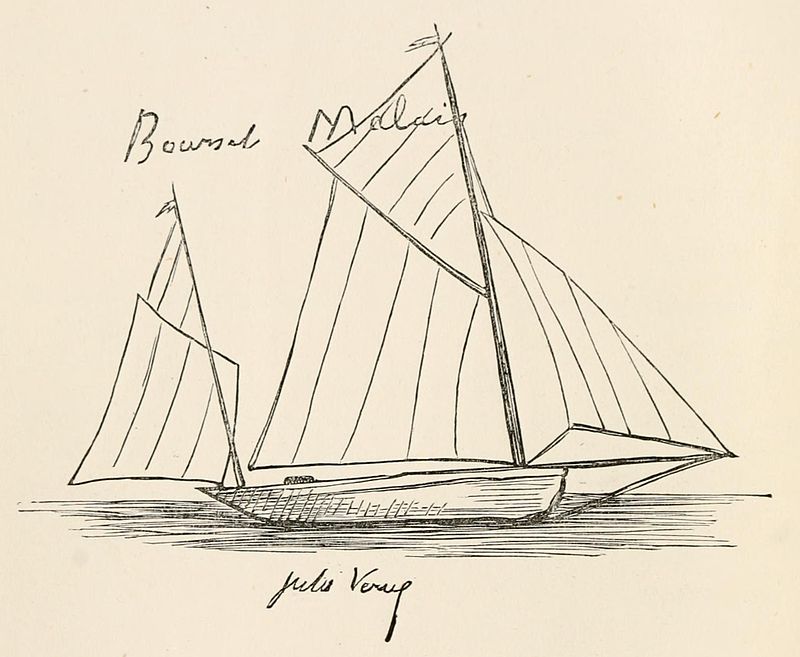 Carrière littéraire
֍ Cinq Semaines en ballon – le premier succès en 1863֍ Voyages extraordinaires – la collection de 62 romans et 18 nouvelle֍ 16 œuvres théâtrales֍ 184 poésies et chansons֍ les récits autobiographiques, les études scientifique, artistique et littéraire
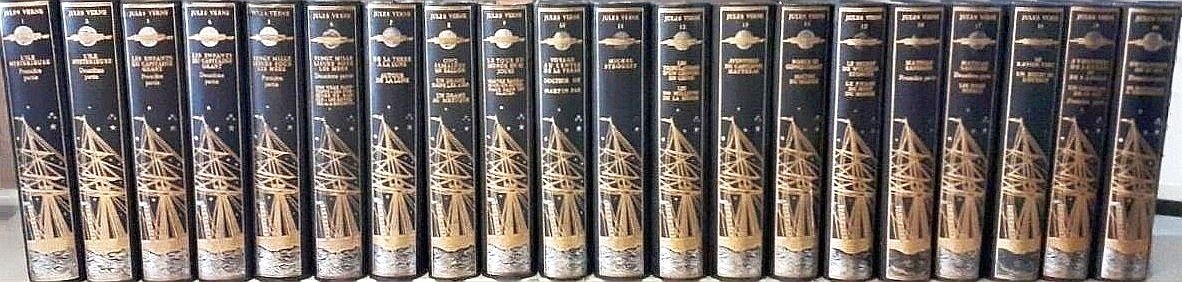 Cinq Semaines en ballon
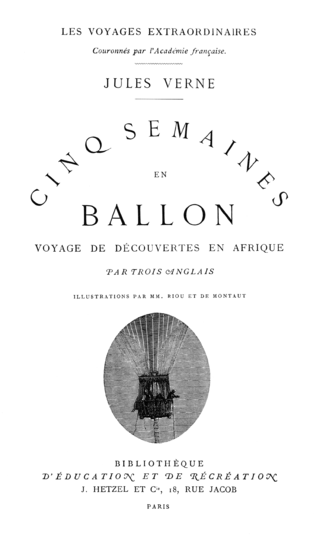 Le voyage commence à Zanzibar sur la côte de l'océan Indien jusqu’à la côte de l'océan Atlantique.
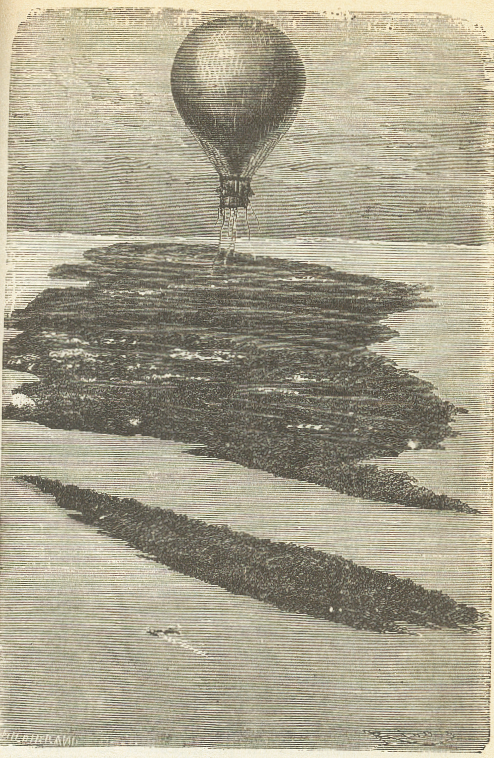 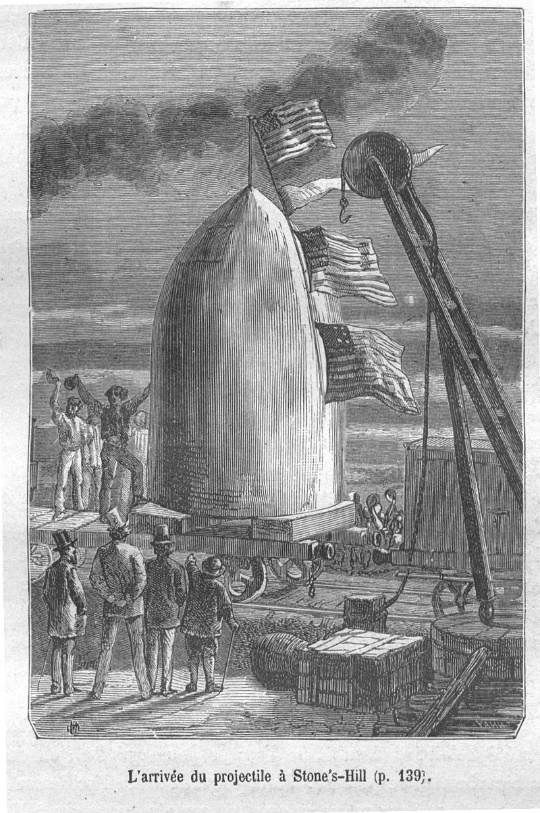 Voyages extraordinaires
֍ Voyage au centre de la Terre 1864֍ De la Terre à la Lune 1865֍ Les Enfants du capitaine Grant 1868֍ Vingt Mille Lieues sous les mers 1970֍ Le Tour du monde en quatre-vingts jours 1972֍ L’Île mystérieuse 1874֍ Michel Strogoff 1876
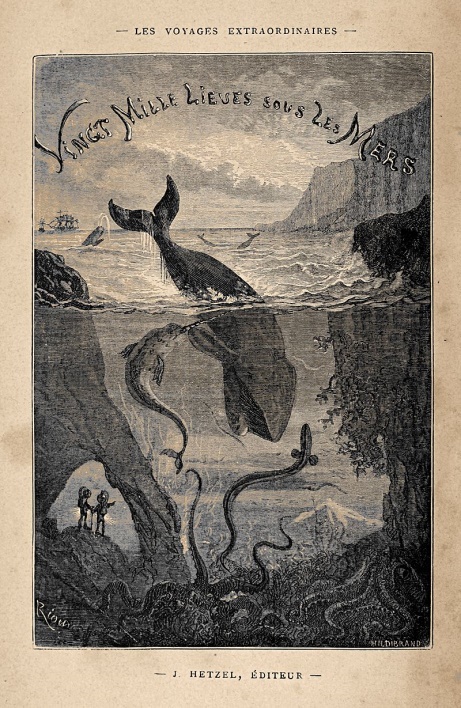 Le Tour du monde en quatre-vingts jours
֍ un roman d’aventure֍ publié en 1872֍ la course autour du monde d'un gentleman anglais, Phileas Fogg, accompagné par Jean Passepartout, son serviteur français
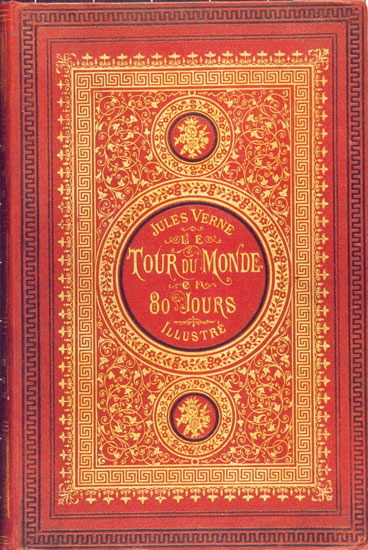 Autres romans célèbres
Les Enfants du capitaine Grant
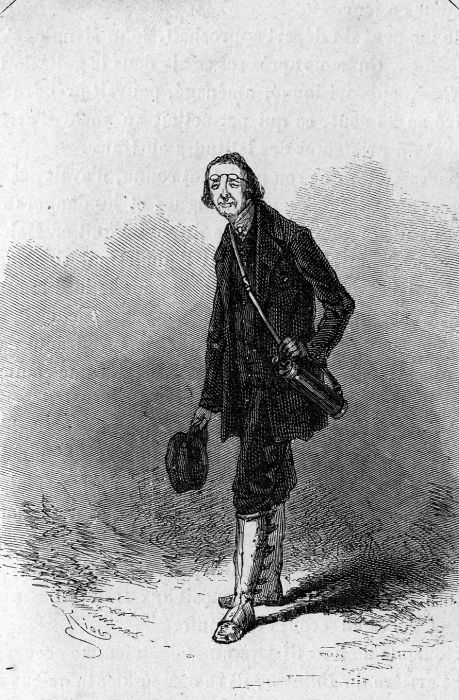 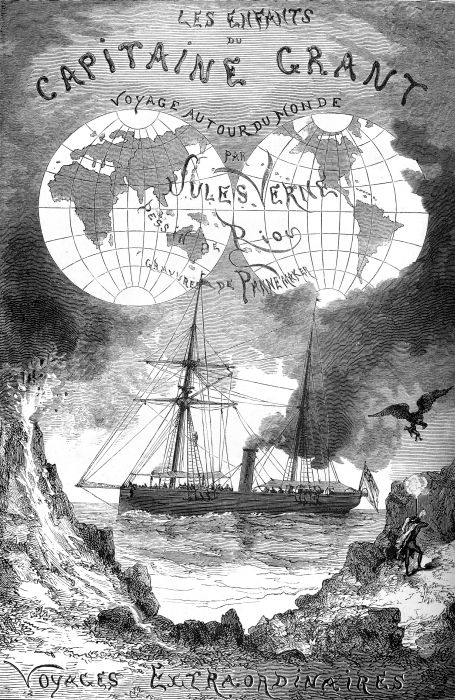 Autres romans célèbres
Voyage au centre de la Terre
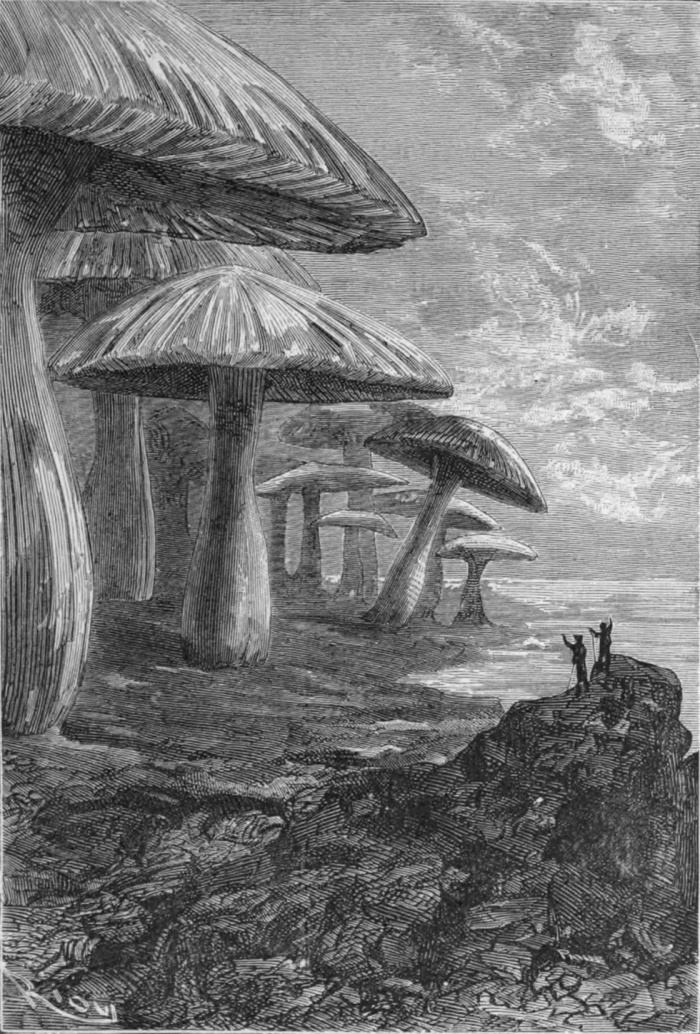 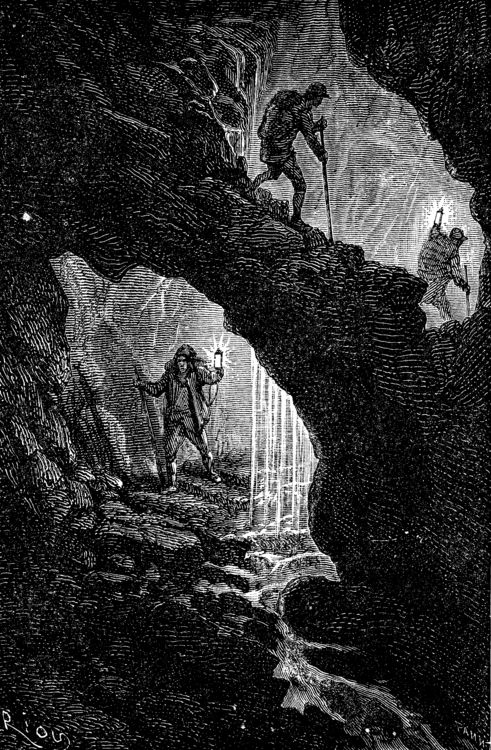 Autres romans célèbres
L’Île mystérieuse
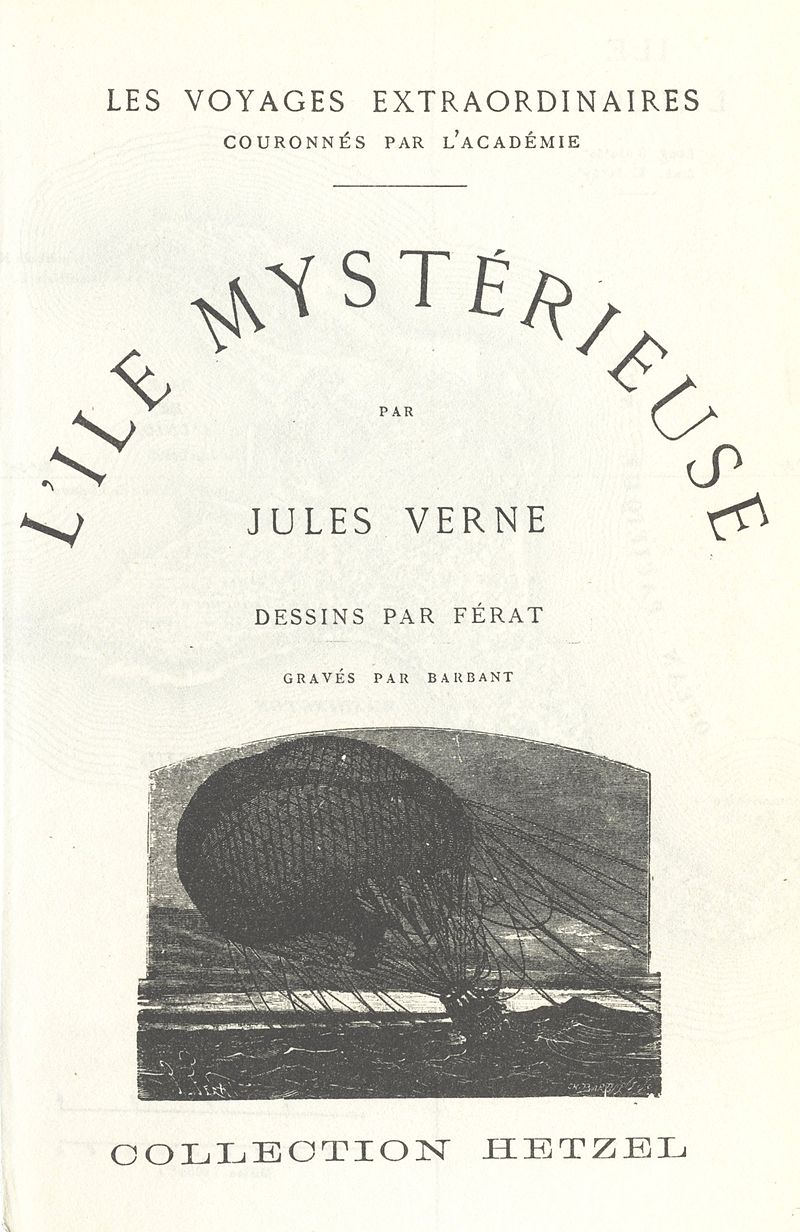 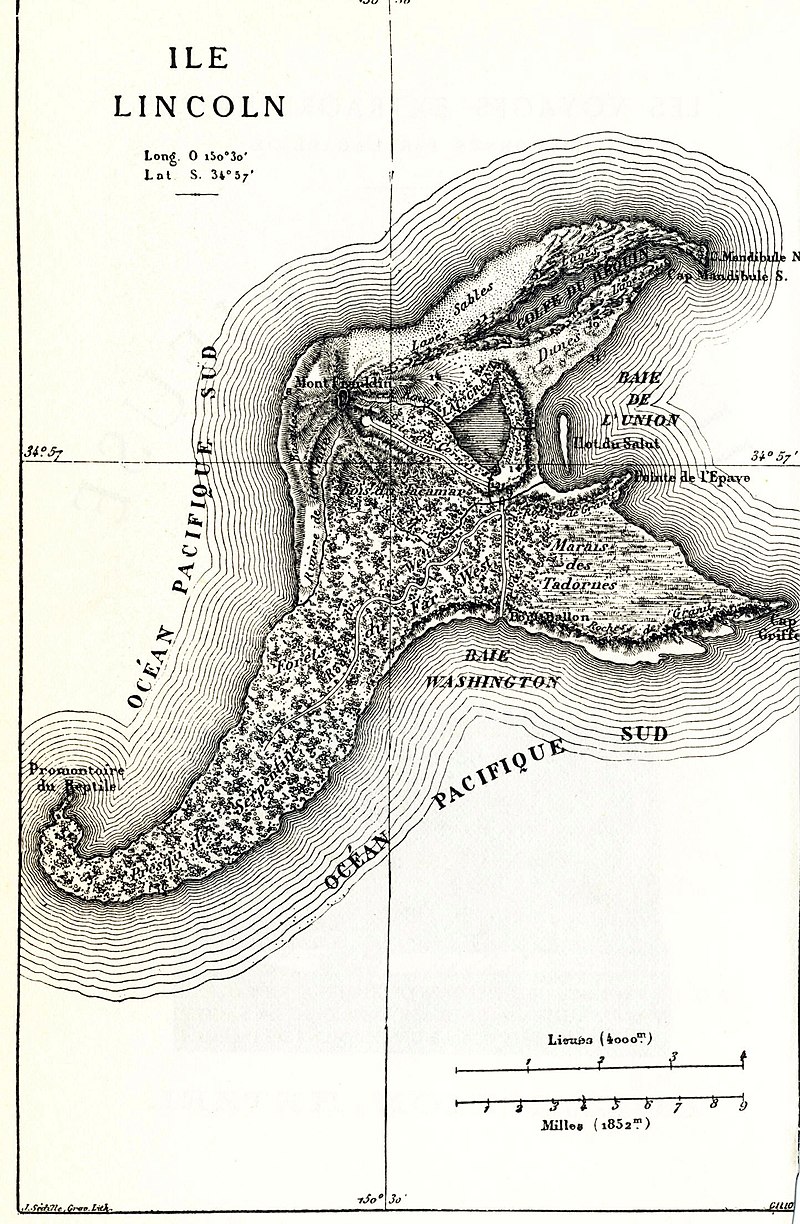 Le musée Jules-Verne
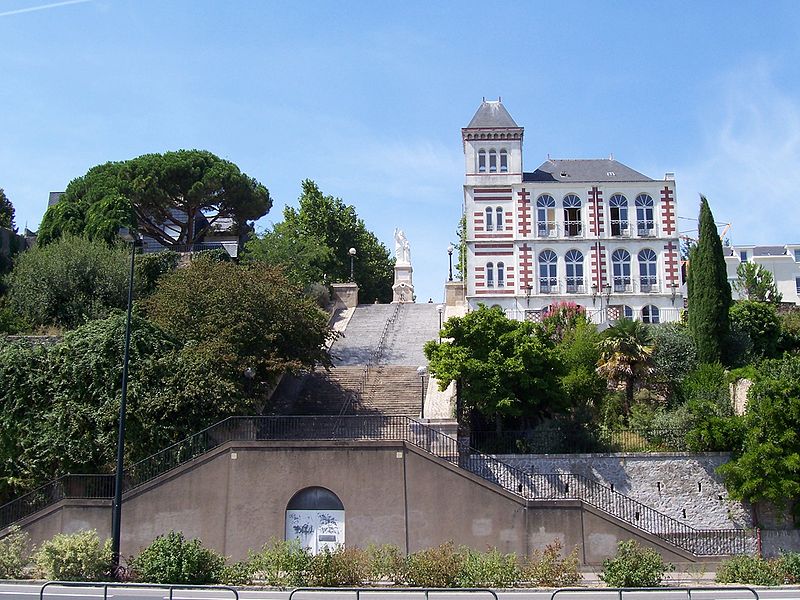 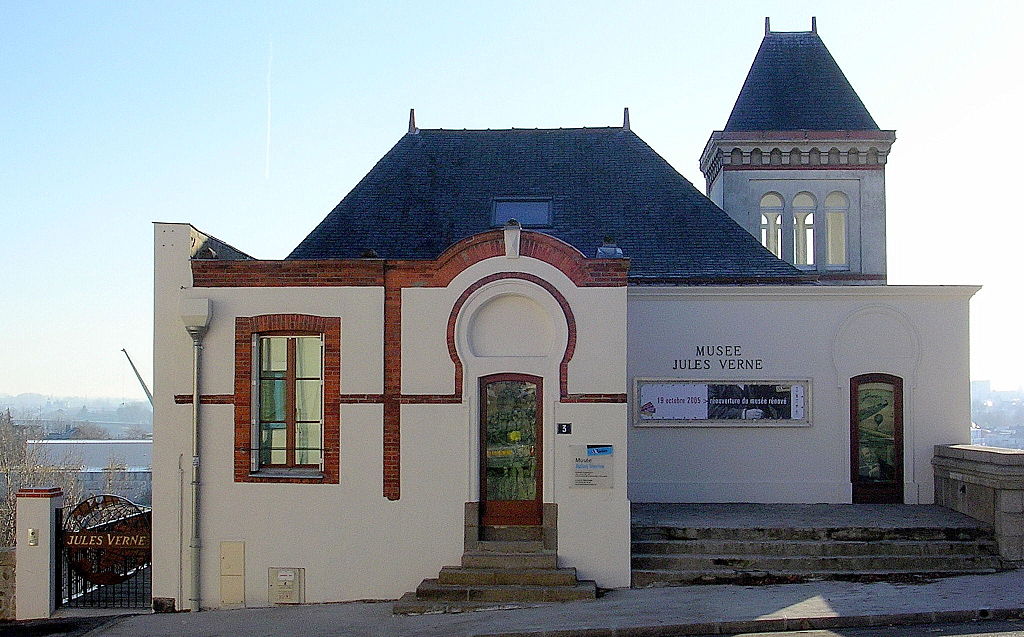 Le musée Jules-Verne est un musée français de Nantes, fondé en 1978 et consacré à l’écrivain, originaire de cette ville.
Postérité
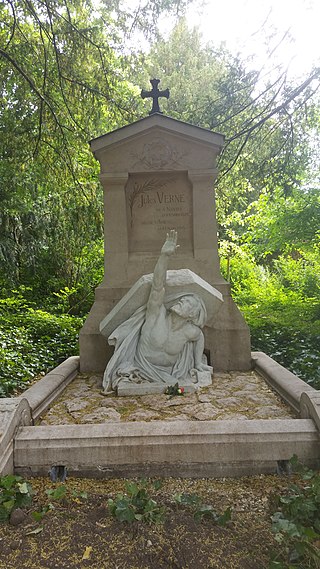 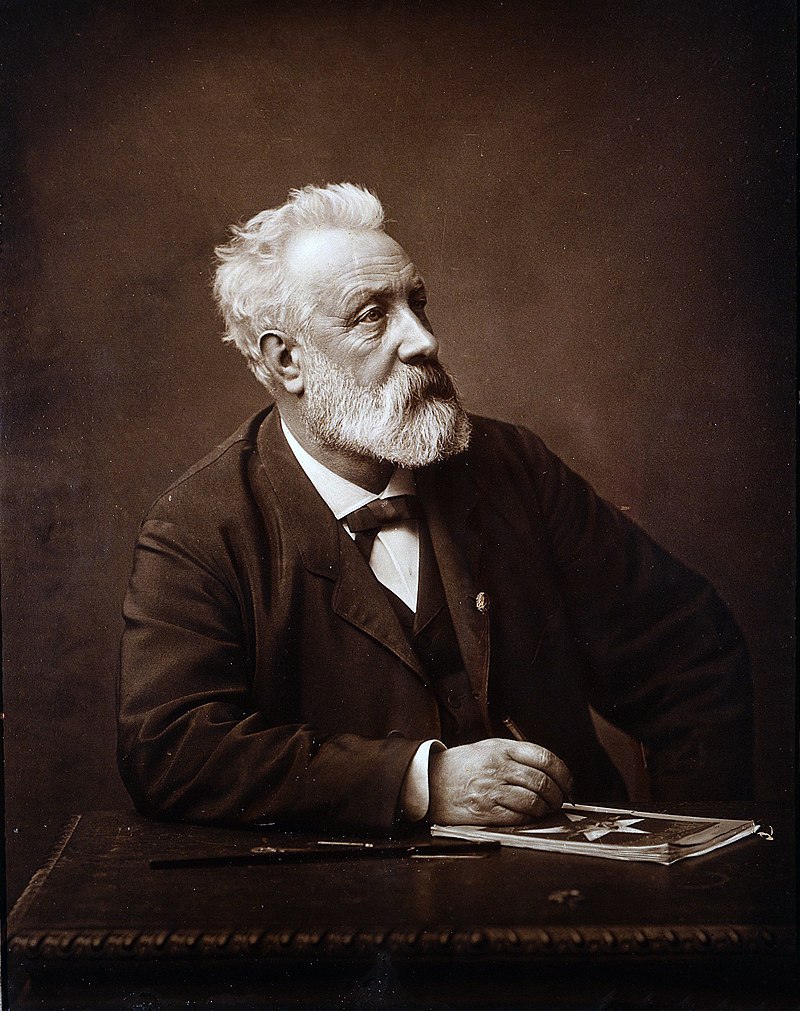 Tombeau de Jules Verne au cimetière de la Madeleine d'Amiens
Le petit dictionnaire
apposer – umieścićbateau (m) - statekchanson (f) – piosenkacommencer – zaczynaćconsacrer – poświęcaćconseil (m) - radacôte (f) – wybrzeżedécouverte (f) – odkryciedroit (m) - prawoécrivain (m)– pisarzfonder - założyćîle (f)- wyspainstallation (f) - wprowadzeniejusqu’à – aż dolune (f) - księżycmaison (f) - dommoderne – nowoczesnymunicipal - miejskimusée (m) - muzeummystérieuse (f) - tajemniczanaissance (f) – urodzenienouvelle (f) - opowiadanieœuvre (f) – dzieło, pracapays (m) - krajplaque (f) - tabliczkarécit (m) - sprawozdanieromancier (m)– powieściopisarzscientifique - naukowysemaine (f) – tydzieńserviteur (m) - służącysous – podsur - naterre (f) – ziemiatombeau (m) - gróbvie (f) – życieville (f) - miastovoyageur (m)– podróżnik
La bibliographie
1. https://fr.wikipedia.org/wiki/Jules_Verne2. https://fr.wikipedia.org/wiki/Cinq_Semaines_en_ballon3. https://fr.wikipedia.org/wiki/Mus%C3%A9e_Jules-Verne4. http://www.ptjv.pl/biografia/5. https://fr.wikipedia.org/wiki/Voyages_extraordinaires6.https://fr.wikipedia.org/wiki/Le_Tour_du_monde_en_quatre-vingts_jours